Figure 1
30000
A
B
20000
5
15000
3
1.5
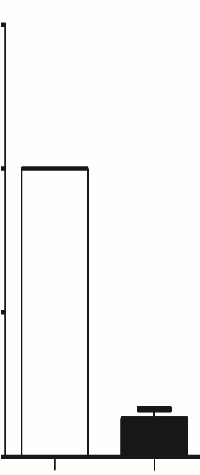 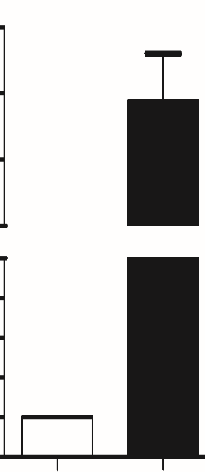 2
1
1.0
0
25000
Relative expression of miR-382
Relative expression of miR-382
0.5
a
4
0
Het-1A
Eca109
LV-miR-382
LV-Con
1
Figure 2
400
LV-Con
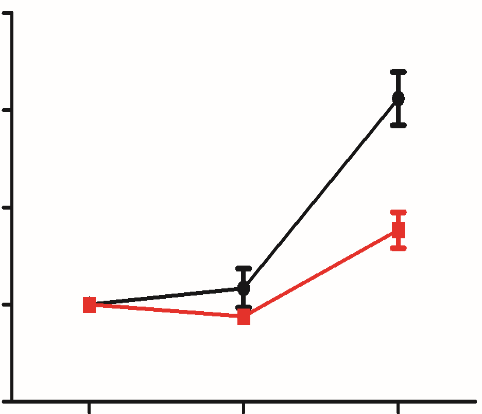 LV-miR-382
300
200
100
A
B
C
LV-Con
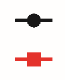 0
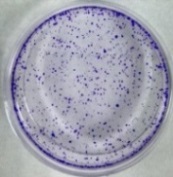 500
a
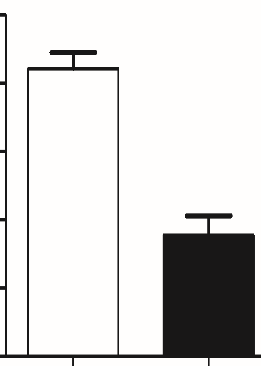 400
a
Relative cell growth rate
300
Cell number
LV-miR-382
200
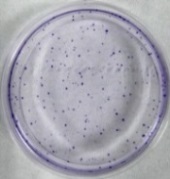 100
0
0 h
36 h
72 h
LV-miR-382
LV-Con
Figure 3
LV-miR-382
LV-Con
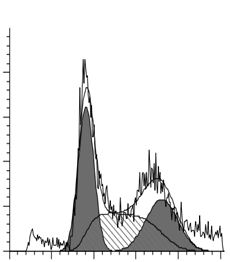 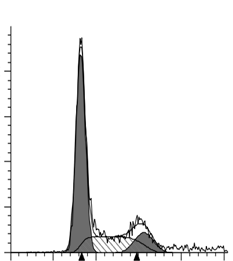 G1: 61.09%
G1: 36.69%
120
320
B
A
S:36.71%
Counts
Counts
90
240
S: 26.36%
250
G2/M:26.6%
160
60
200
G2/M: 12.55%
30
80
150
0
0
100
FL2-A
FL2-A
50
0
LV-miR-382
LV-Con
C
D
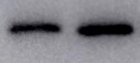 LV-Con
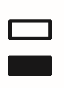 p21Cip1/Waf1
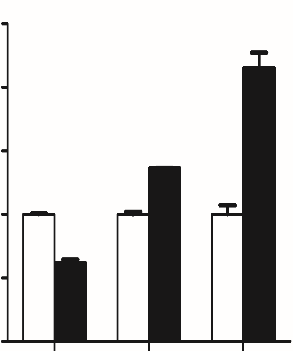 a
LV-miR-382
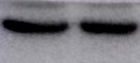 β-actin
Relative cell  distribution(%)
G2/M
G1
S
Figure 4
20
15
10
LV-Con
LV-miR-382
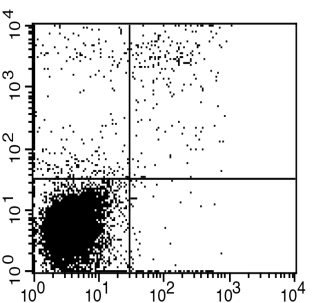 5
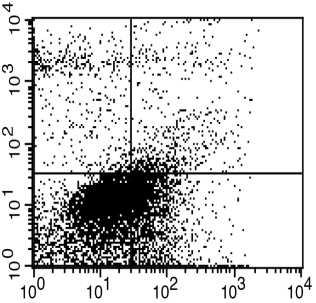 UR
4.49%
UR
24.73%
A
B
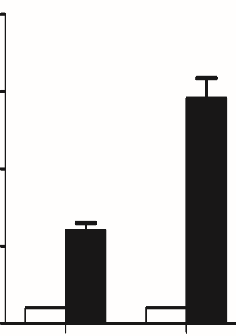 0
LV-Con
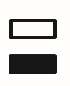 PI
b
LR
1.07%
LR
16.99%
LV-miR-382
a
Annexin V-FITC
Cell proportion(%)
UR
LR
Figure 5
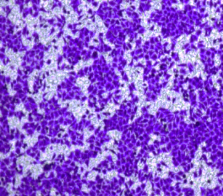 A
B
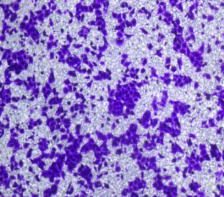 E
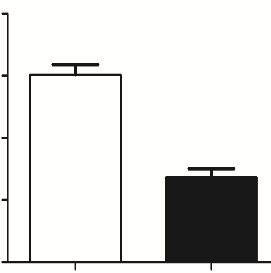 LV-Con
800
LV-miR-382
Cell number
LV-Con
a
500
600
LV-miR-382
400
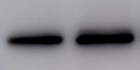 E-Cadherin
400
300
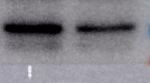 200
D
C
β-Catenin
200
LV-miR-382
LV-Con
0
100
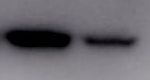 Vimentin
LV-Con
0
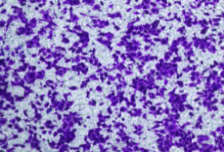 b
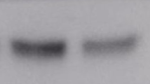 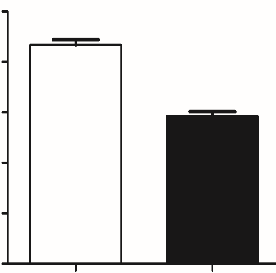 Snail
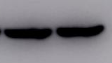 LV-miR-382
β-actin
Cell number
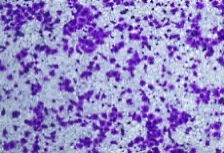 LV-miR-382
LV-Con
Figure 6
LV-miR-382
LV-Con
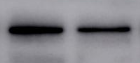 p-mTOR
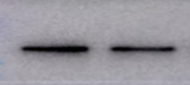 mTOR
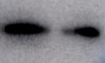 p-4EBP1
LC3-
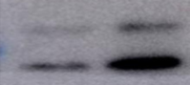 LC3-
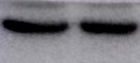 β-actin